The SAR in Rapid Time – overview of process and available tools
[Name of presenter or participating organisation]
[Date]
[Speaker Notes: This short slide pack provides an overview of the key tools and how they are used at different points in the review process.]
Introduction
Lead reviewers should watch the recorded training modules available here before using the SAR in Rapid Time model:

https://www.scie.org.uk/safeguarding/adults/reviews/in-rapid-time/training

Delivered by Dr Sheila Fish,
Independent Consultant & SCIE Associate
[Speaker Notes: Seven training modules are available.]
Published examples
Dorset 
https://www.dorsetcouncil.gov.uk/documents/35024/281402/Dorset+SAR+Systems+Findings+Report++Katherine+October+14.pdf/df37056a-51cd-68c2-5133-491180d96d51 
Newham
https://www.newham.gov.uk/downloads/file/2750/newham-sar-in-rapid-time-peggy
https://www.newham.gov.uk/downloads/file/2751/newham-sar-peggy-system-findings-response
[Speaker Notes: A selection of published SAR reports that have used the SAR in Rapid Time methodology.]
SAR in Rapid Time and tools
Agenda incl. 10 questions
Project plan template
Record check template
Invitation email
Early Analysis report template
Agenda template and opener
Feedback form template
Report template
[Speaker Notes: This tool outlines the key phases of the review and identifies the tools and templates that can be used to support each phase.]
Couched in each SAB’s own processes
Referral
Decision making
Informing & engaging the person, family
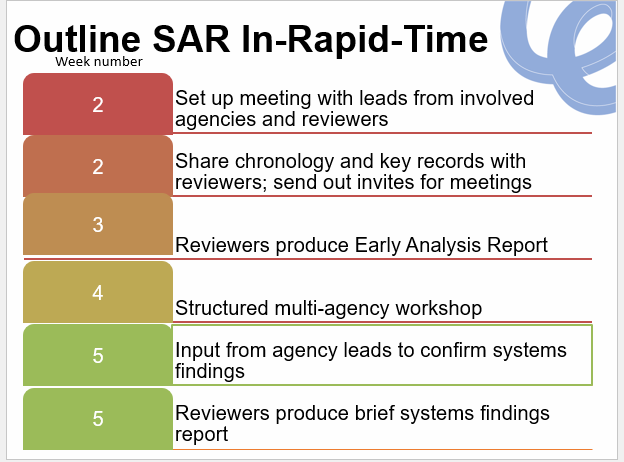 Governance
Improvement action
[Speaker Notes: The SAR in Rapid Time process can be slotted into the usual SAB processes which are undertaken at the outset to select referrals and engage families and the usual SAB governance processes at the end which subsequently lead to improvements and action planning, following the sign-off of the report by the Board.]
Overview of tools to support use of SAR in Rapid Time
Overview graphic and list of tools
Project Plan template
Introduction slides for Senior Agency Leads
Set Up Meeting briefing including the 10 Questions 
Agency Record Check template
Invitation email template to workshop
Early Analysis Report template
Workshop agenda template and opening text
Systems findings report template
 Systems findings feedback from agency leads template
[Speaker Notes: This is a list of the 10 SAR in Rapid Time tools and templates which are now available on the SCIE website at https://www.scie.org.uk/safeguarding/adults/reviews/in-rapid-time/tools-templates]
Thank youFor more information please visit www.scie.org.uk